Úvod od  MS Dynamics NAV   Příklad nad podej a následky tohoto procesu v systému (sklad, položky zákazníka a věcné položky ( finanční transakce na účtech hlavní knihy)
Ing.J.Skorkovský,CSc. 
MASARYK UNIVERSITY BRNO, Czech Republic 
Faculty of economics and business administration 
Department of corporate economy
Karta zákazníka
Klik myši
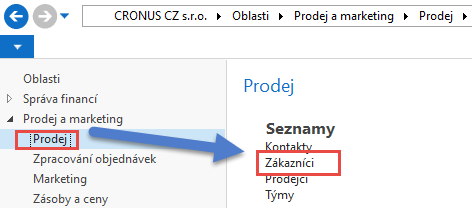 Seznam 
zákazníků
Další snímek
Seznam zákazníků
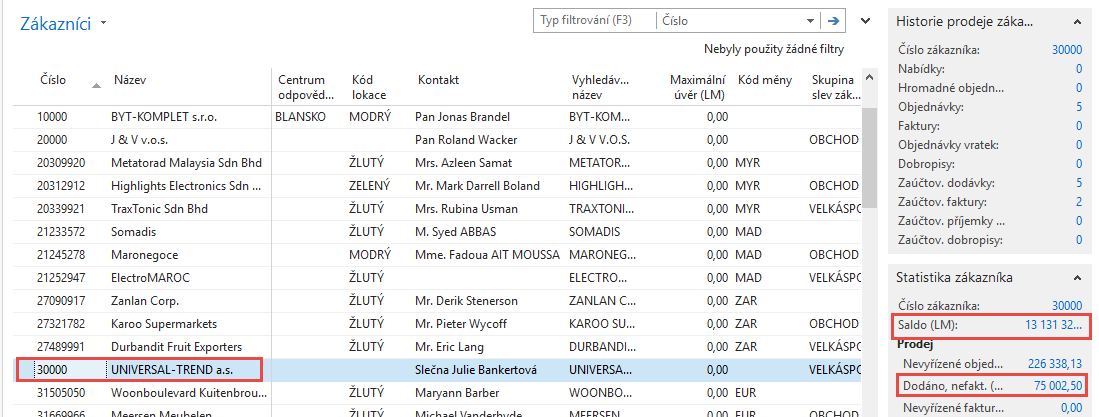 Prohlédněte si pole saldo (vypočítávané pole ) a vysvětlete původ této částky!
Prohlédněte historii obchodních případů !
Využijte ikonu Úprava!
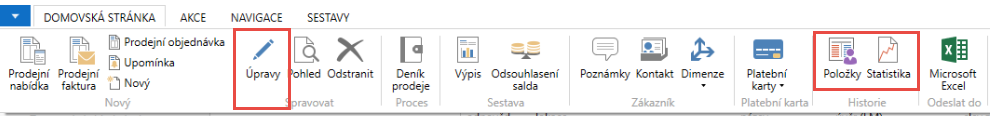 Jak otevřít jednu kartu 
zákaznika
Karta zákazníka
Prohlédněte následující záložky této karty :
Obecné  - základní pole  (Země, Oblast, Prodejce, Saldo, Maximální úvěr,....)
Komunikace  - (e-mail,…)
Fakturace – základní pole (Účetní skupiny )
Platby  – základní pole  (Kód platební podmínky )  
Příjem  –  základní pole  (Skladová lokace)
Zahraniční obchod – základní pole  (Kód měny, jazyk,…)
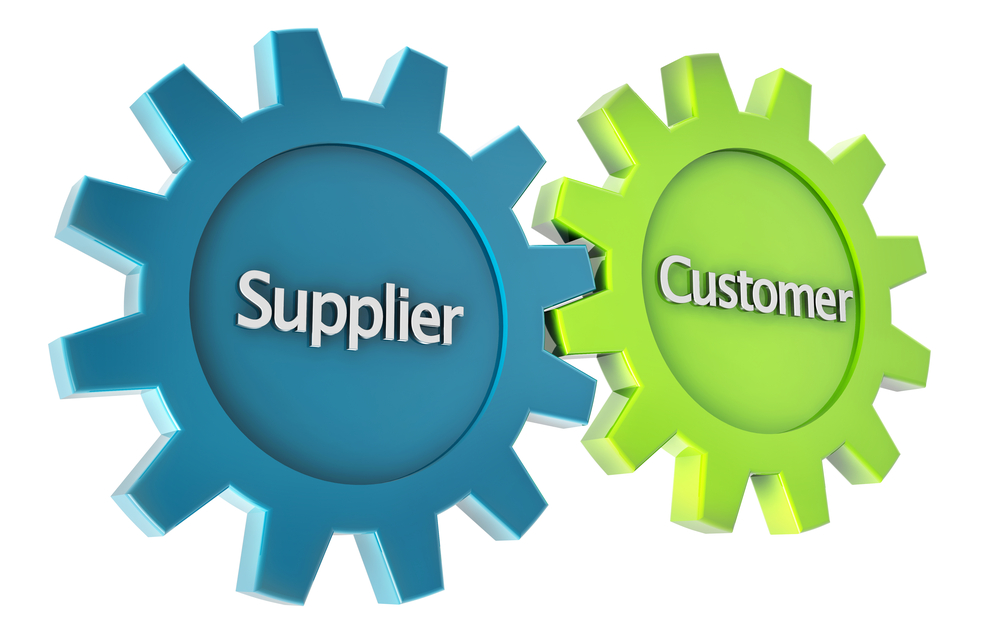 Položky zákazníka
Položky 
zákazníka
Ctrl-F7
Karta  zákazníka
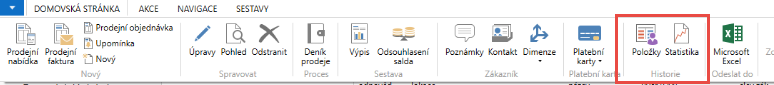 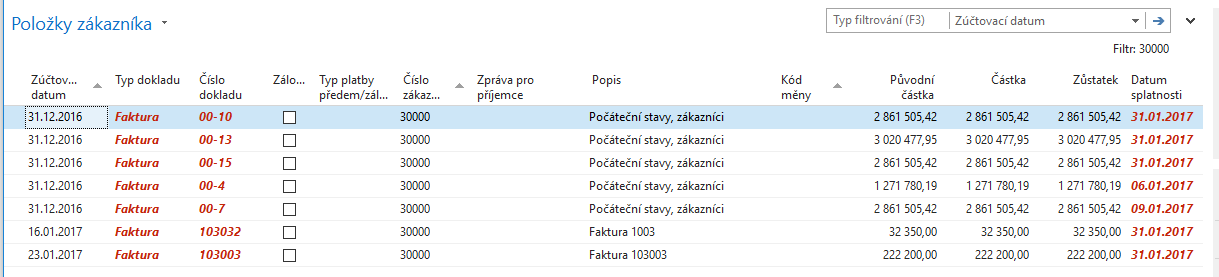 Pracovní datum , Platební podmínky
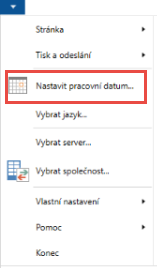 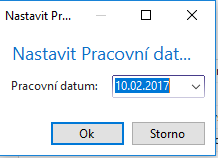 Karta zákazníka
Některé 
parametry 
řídící obchodní 
případy
Záložka Platby
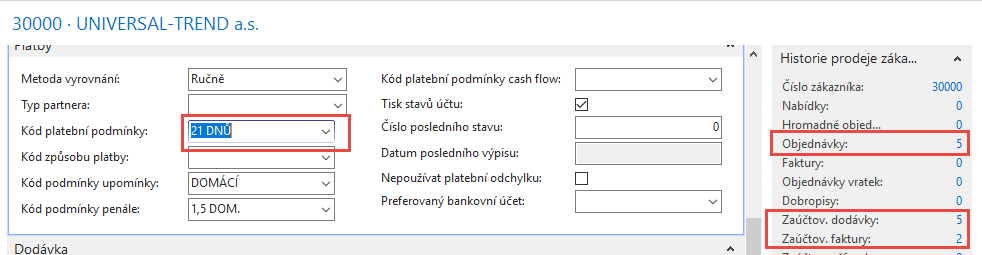 Položky zákazníka  (nasazený filtr pouze na faktury po splatnosti)
Karta 
zákazníka
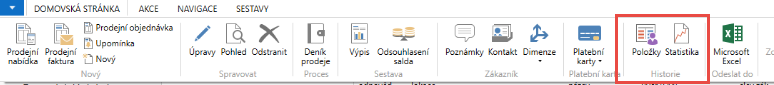 Karta 
zákazníka
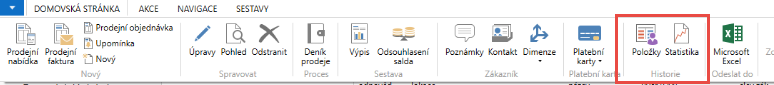 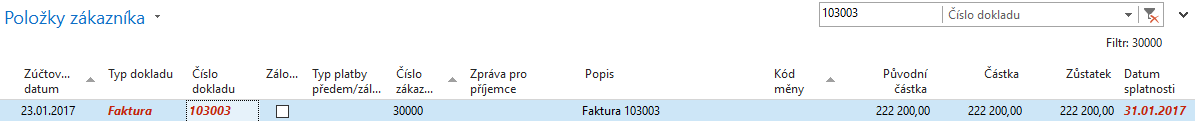 Využijte funkci Navigovat umožňující zobrazit dokument (zaúčtovanou fakturu)
Další snímek
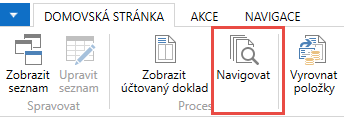 Hledaná faktura
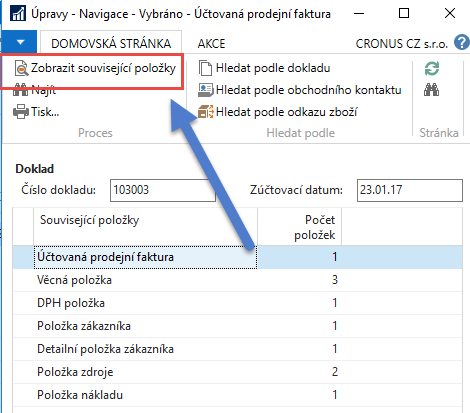 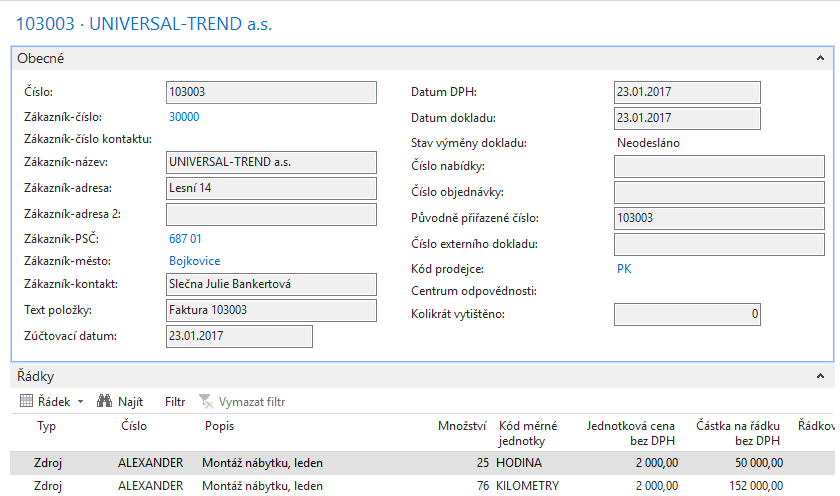 Seznam zboží
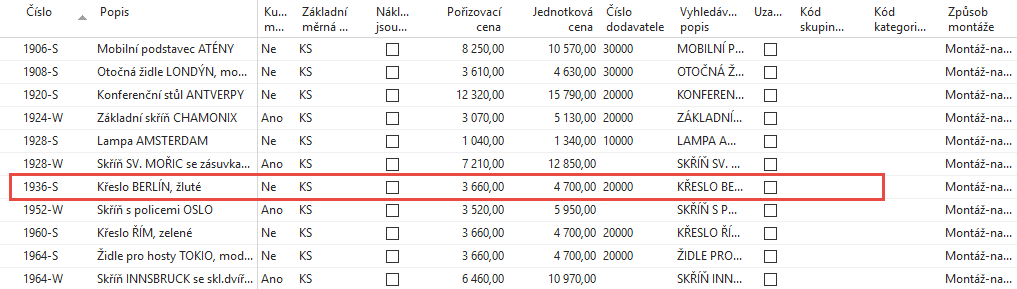 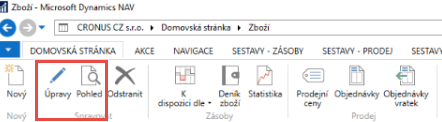 Karta zboží
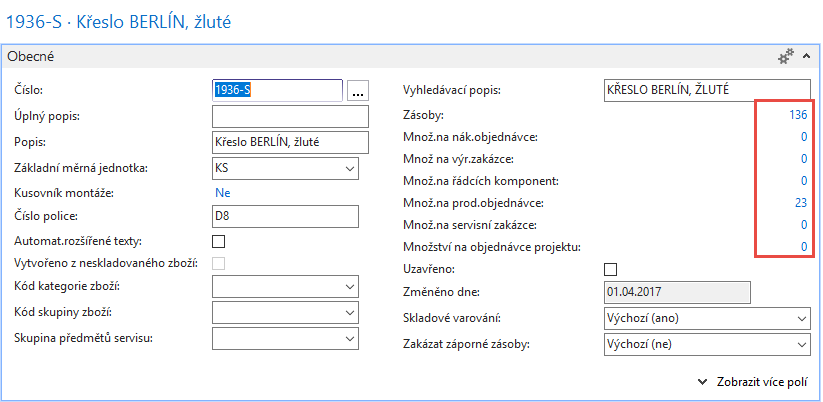 Karta zboží-záložka fakturace
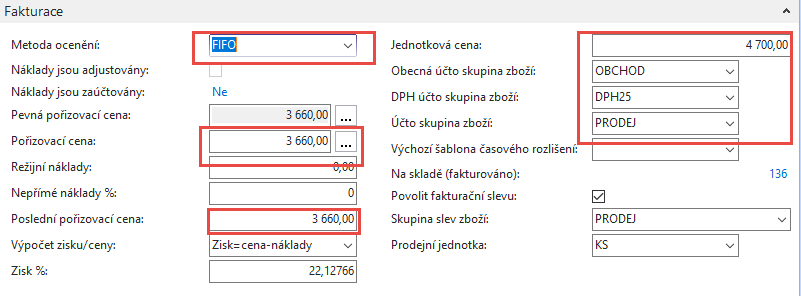 Karta zboží-záložka Doplnění
Vyrobit-na-sklad (MTS)
Vyrobit-na-objednávku (MTO)
Nákup, Výroba, Montáž
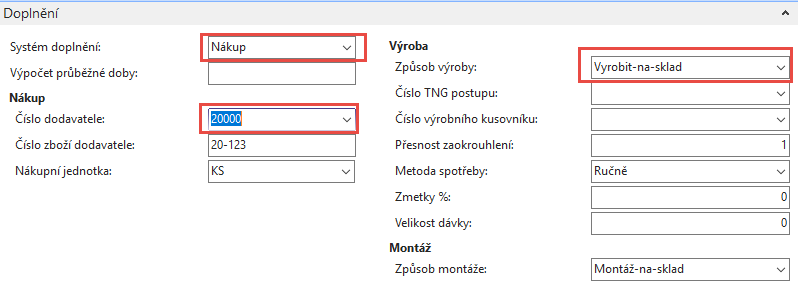 Položky zboží
Karta 
zboží
Ctrl-F7
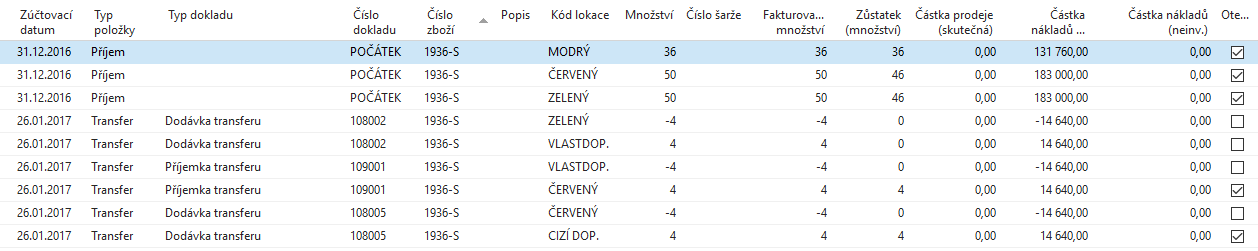 Typy položek (Nákup, Prodej, Příjem, Výdej, Spotřeba, Výroba, Transfer)
Vytvoření prodejní objednávky (PO)
Zákazník
Ctrl-N
Hlavička PO
Dodat množství  !!!
Řádek (řádky)  PO
3
Zboží
Vytvoření PO v systému MS Dynamics NAV 2016
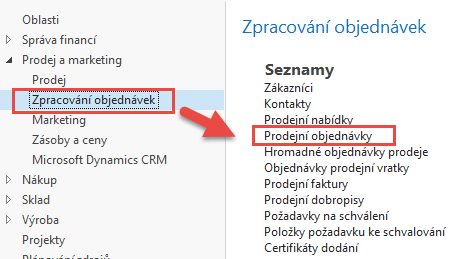 Seznam existujících PO, které nebyly zatím zaúčtovány
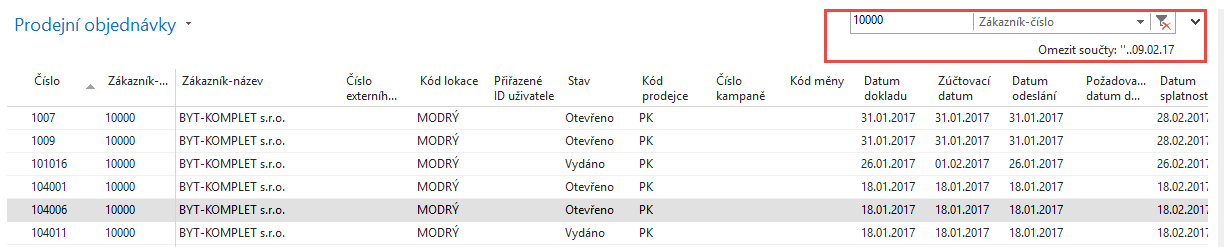 PO- nová
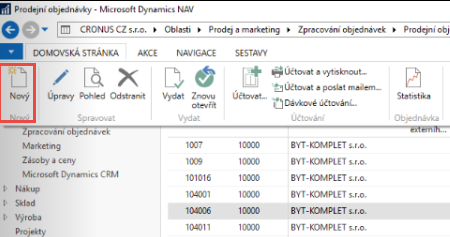 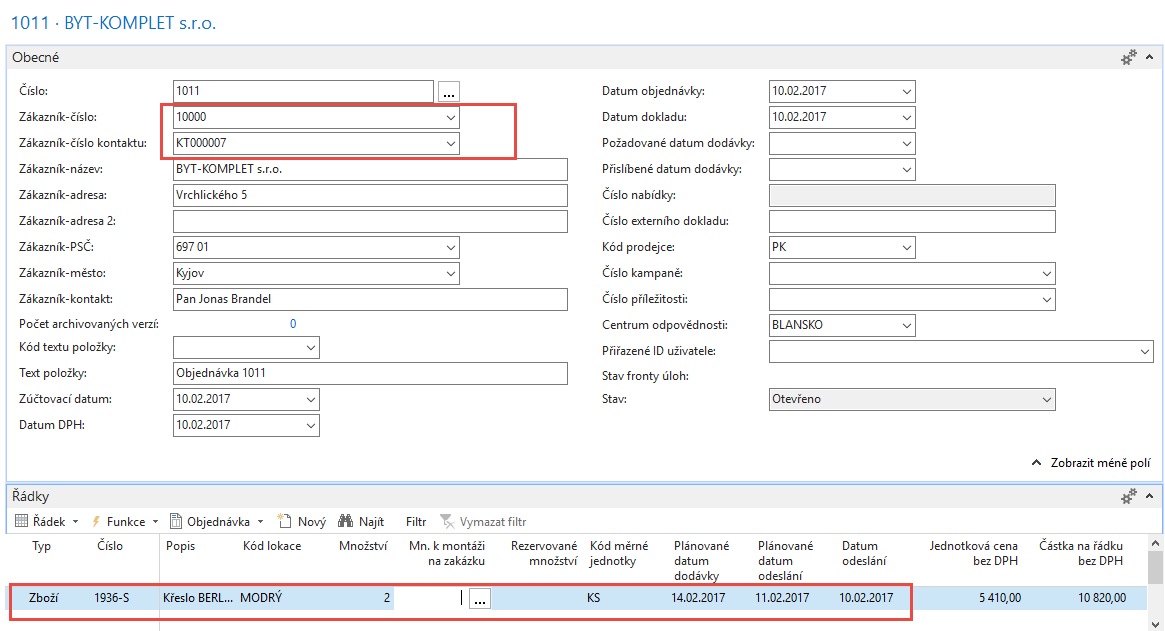 PO – data(K zadávání dat využívejte myš klávesu F4- obdobně jako v PWP Nákup)
Viz další  snímek
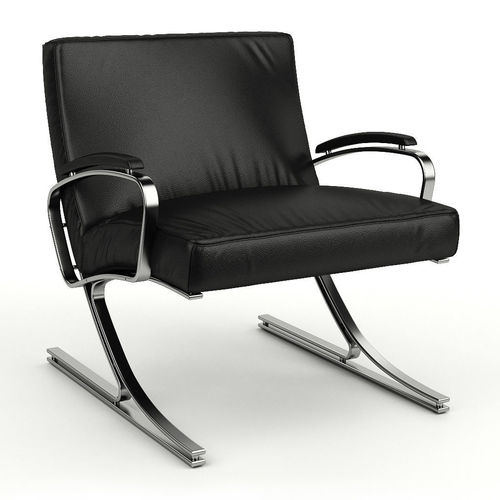 Varování
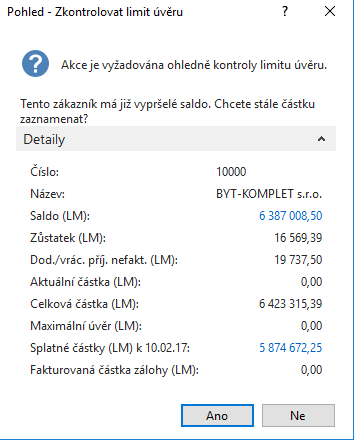 PO->tisk (náhled) ikonou Tisk
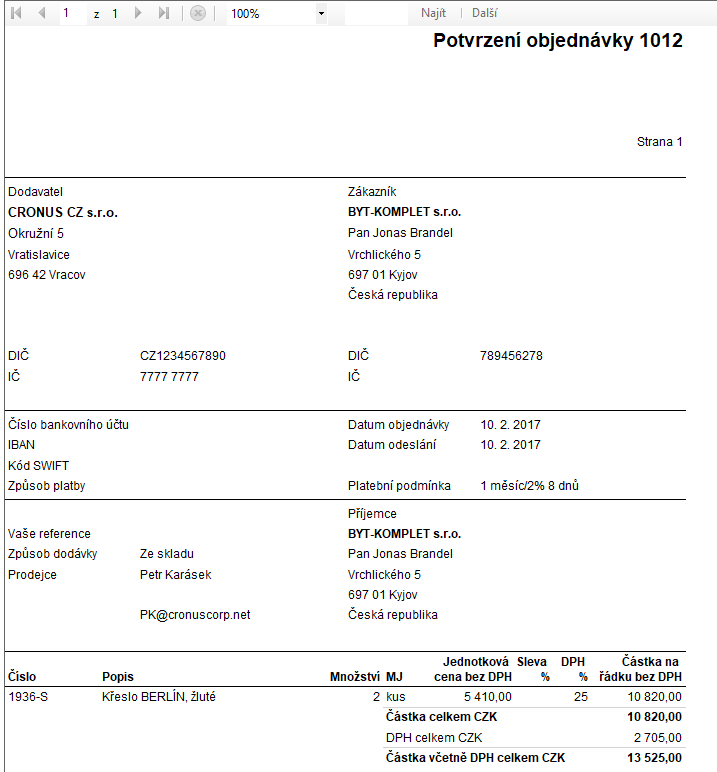 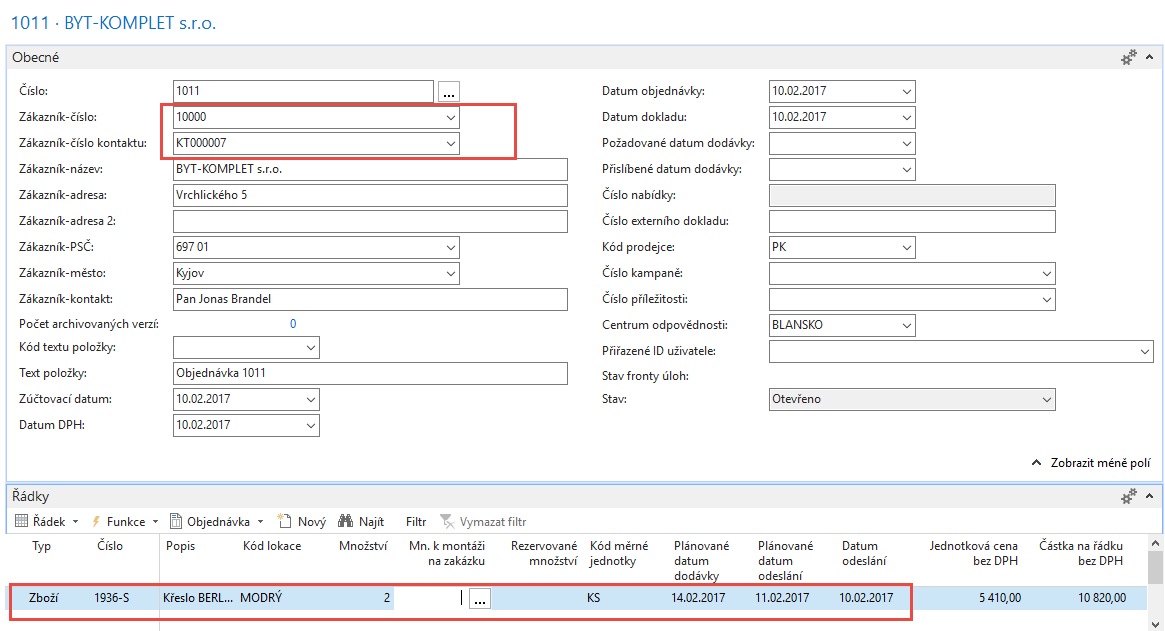 Zaúčtování PO s pomocí F9 (nebo ikony Účtovat)
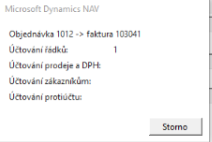 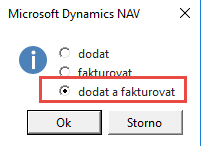 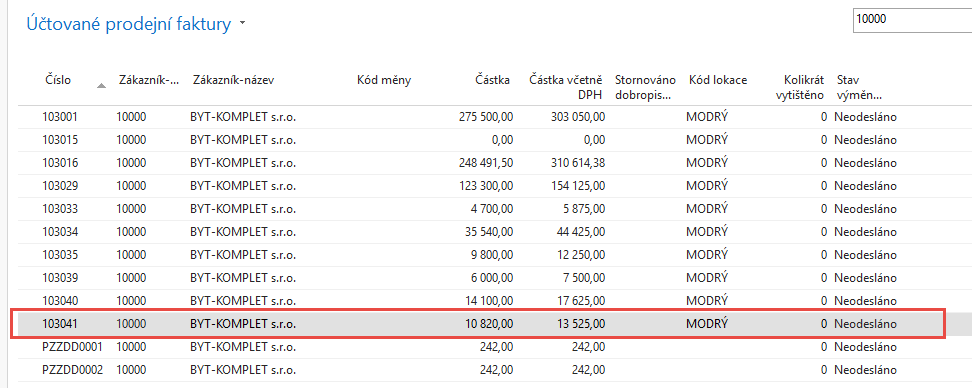 Položky zákazníka
Karta 
zákazníka
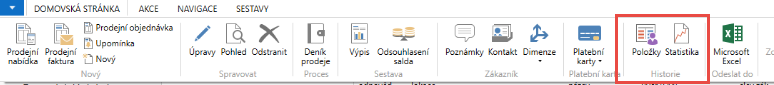 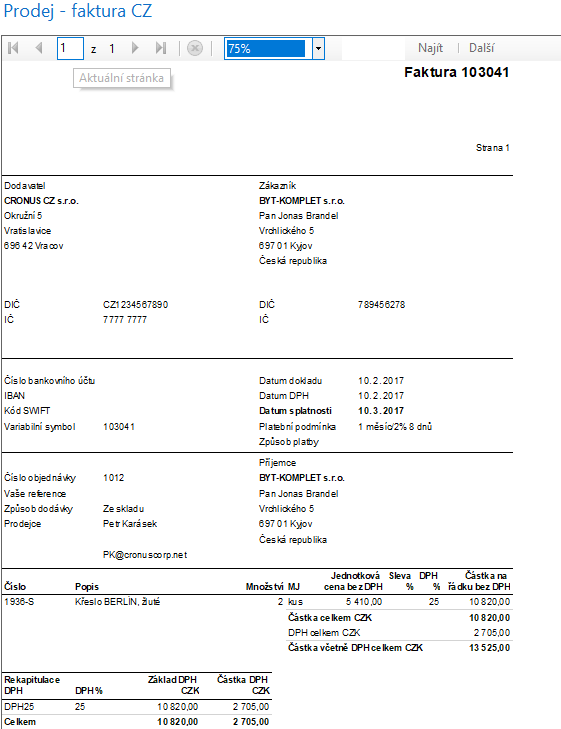 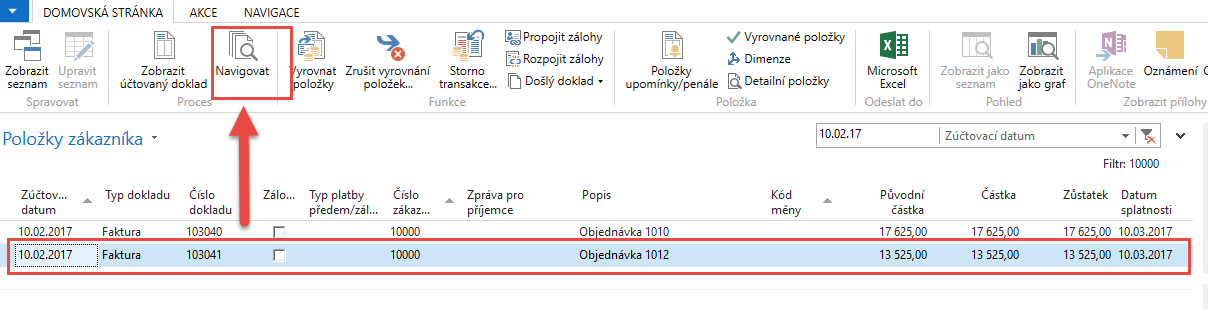 Další snímek
Položky zboží
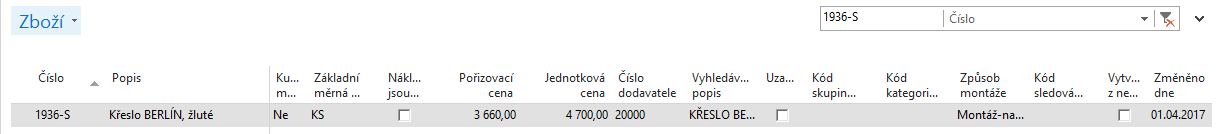 Ctrl-F7
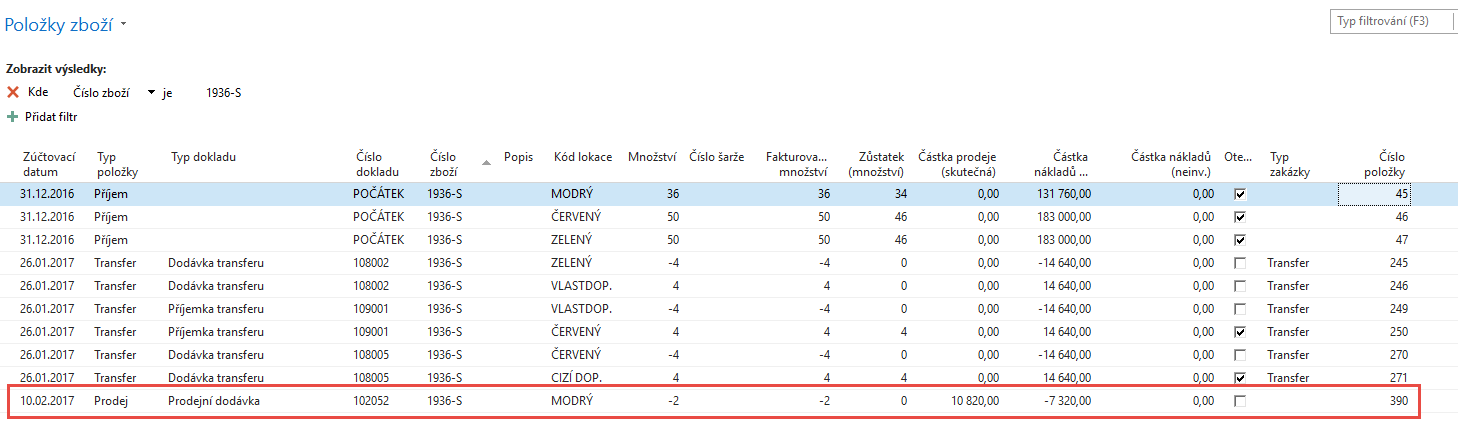 General Ledger (home study)
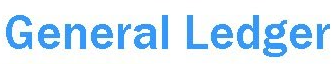 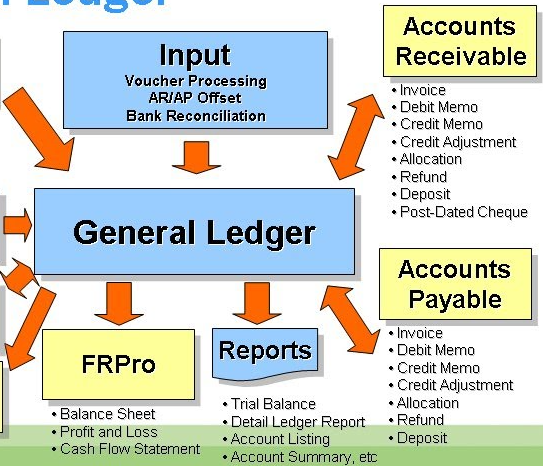 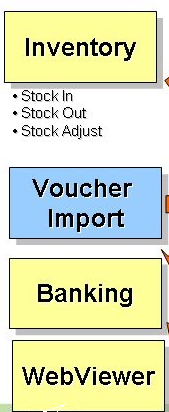 Věcné položky (transakce v hlavní knize)
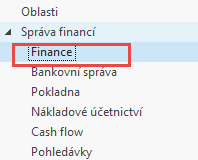 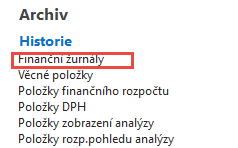 Skok na poslední záznam v žurnálu
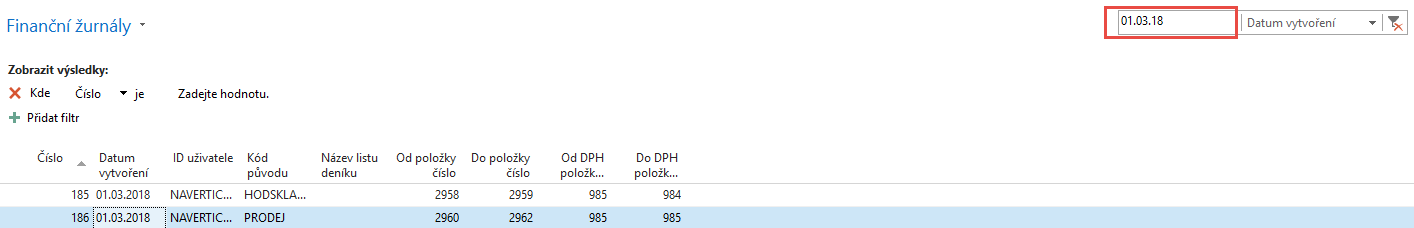 Věcné položky (transakce v hlavní knize)
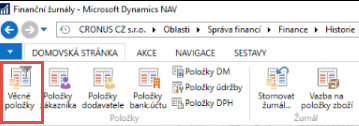 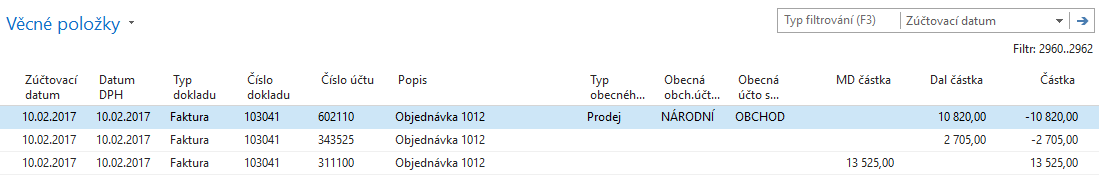 Věcné položky (transakce v hlavní knize)
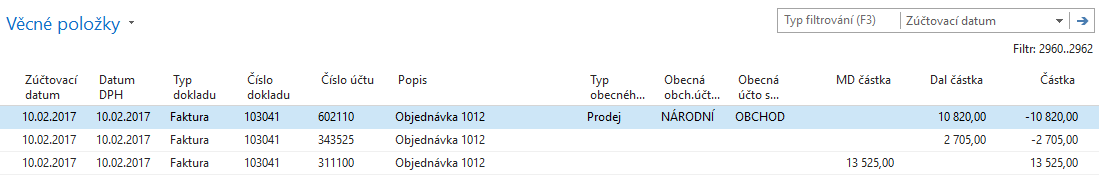 Tržby
              602 110
DPH VAT 25%
         343535
Zákazník
           311 000
2705
13525
10820
Využití navigačního nástroje
Skok na položky zákazníka ze stejné obrazovky, která byla využita na zobrazení věcných položek
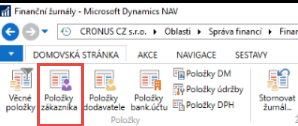 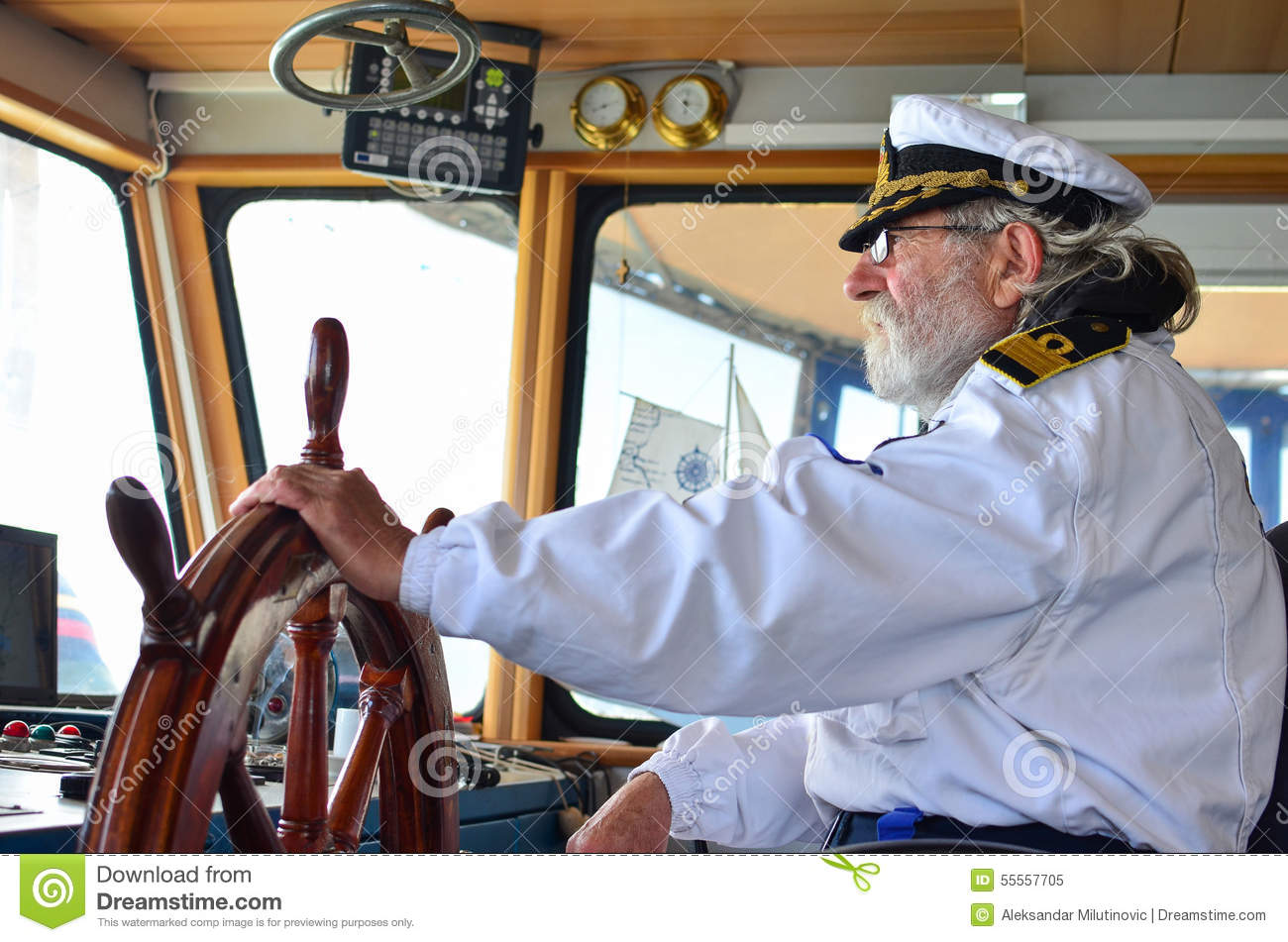 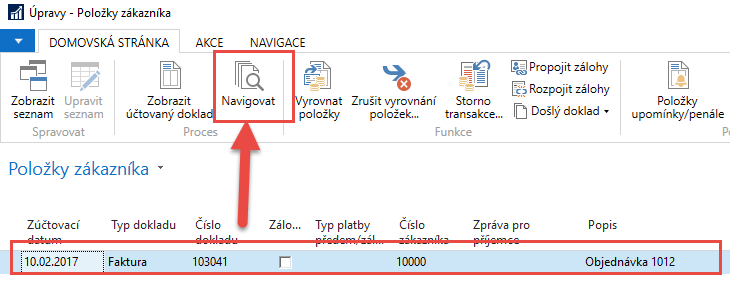 Využití navigačního nástroje
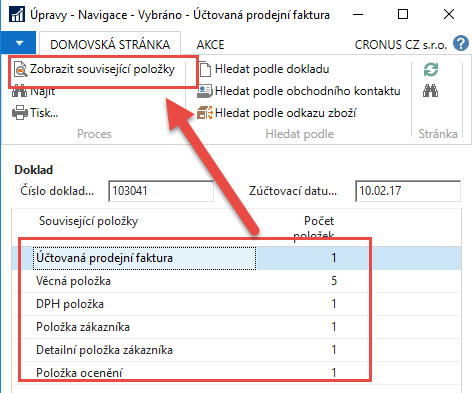 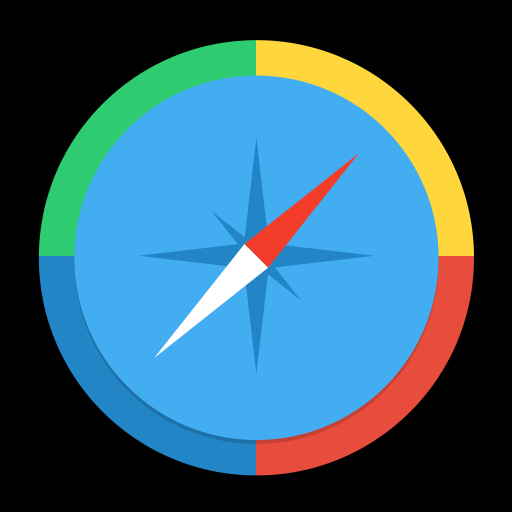 Jeden z výsledků navigace
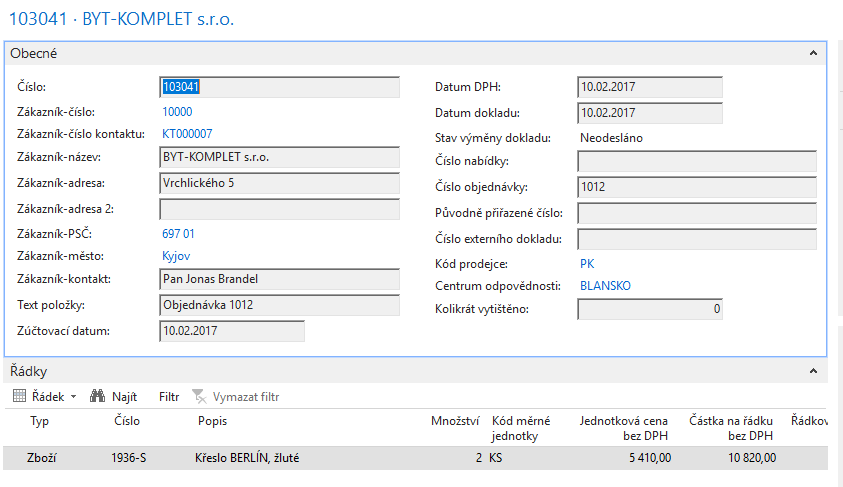 Nastavení pro další příklad (NO-PO)
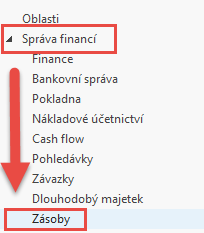 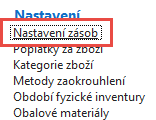 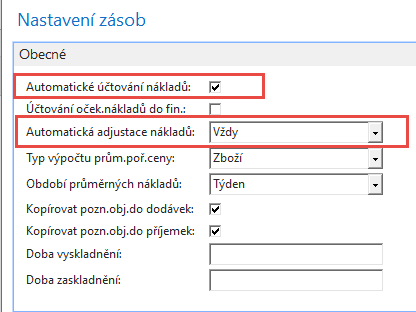 Princip automatického účtování 
Nákladů v logistice NAV
 bude vysvětlen později
Varianta nákupu dvou položek (různá nákupní cena)
Výběr zboží ze seznamu, kde není zatím žádný pohyb (80208- Myš)
Místo nákupní objednávky využijeme deník zboží (není zde specifikovaný dodavatel)
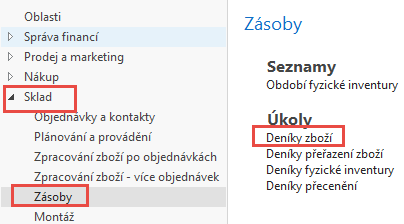 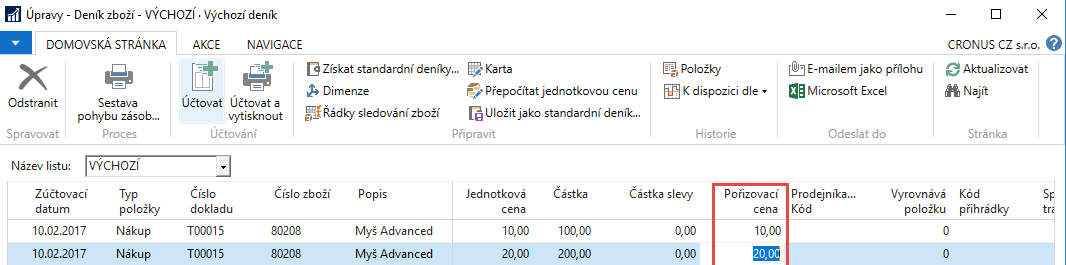 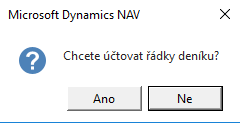 F9
Karta zboží po zaúčtování deníku zboží
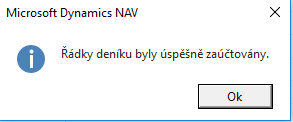 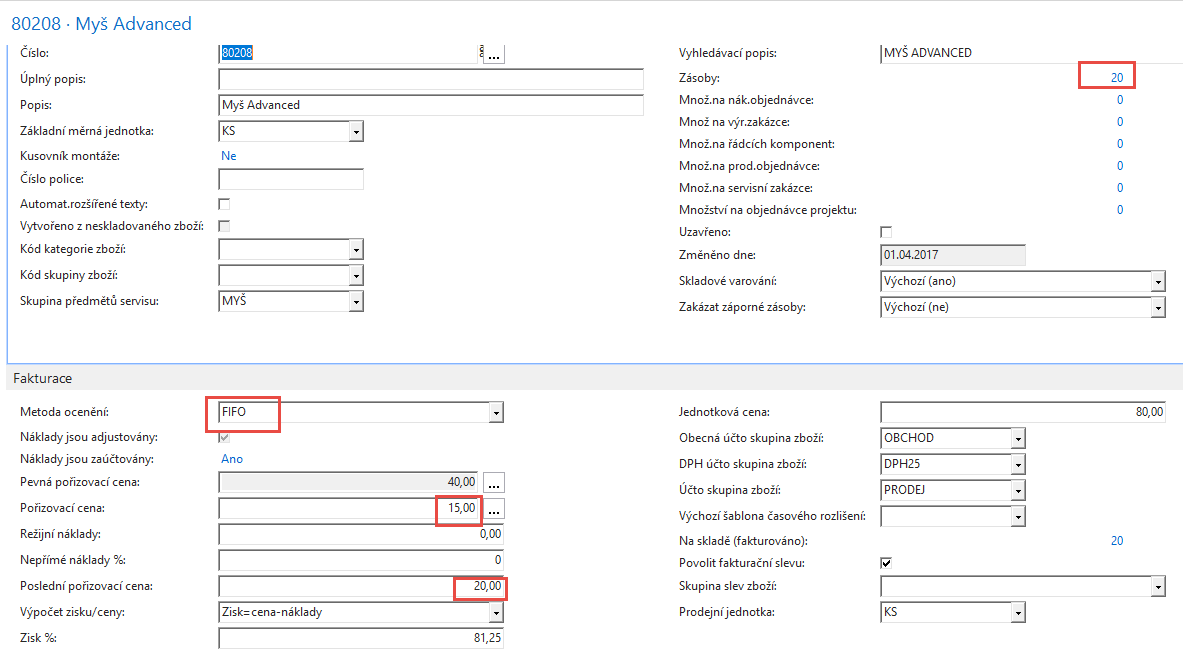 Rozpad ceny pořízení
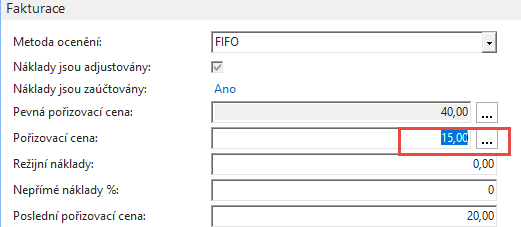 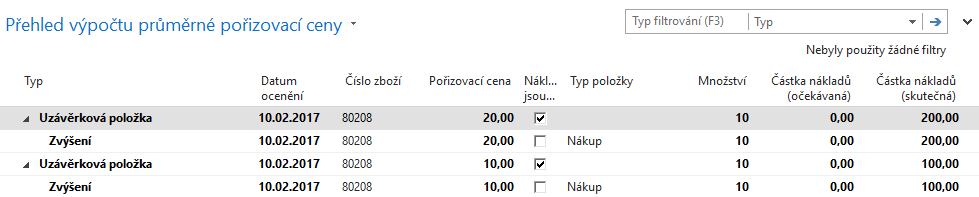 Položky zboží
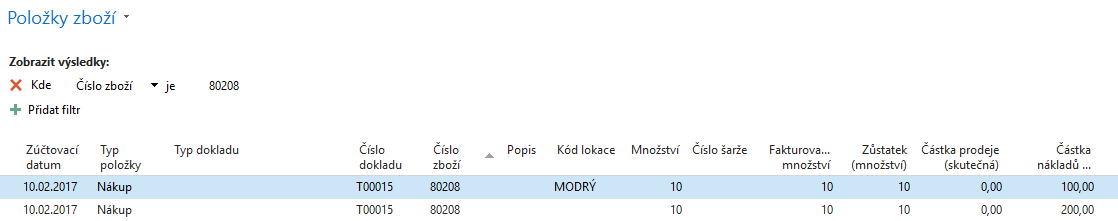 Pozor : 10 ks bylo naskladněno za 10 Kč na lokaci Modrý a 10 ks bylo naskladněno 
bez označení lokace !!! Což byla menší chyba autor, který vytvářel model. Takže 
Autor převedl s pomocí deníku přeřazení 10 ks z neoznačené lokace v nákupní
ceně 20 Kč na lokaci Modrý.  Tento princip bude probírán v kurzu BPH_PIS2 
a v sekci Transfery zboží i v kurtu MPH_RIOP.
Prodej 11 ks zboží s pomocí deníku
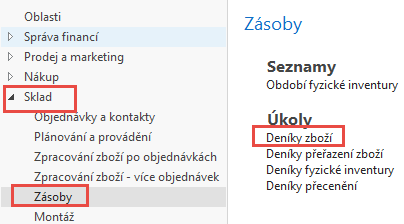 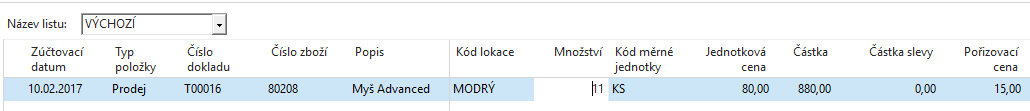 Cena pořízení je  v deníku automaticky dopočítána jako (20+10)/2=15. 
Systém v průběhu zaúčtování (F9) o vyrovná 10 ks za cenu 10 Kč
a 1 ks za cenu pořízení 20 kč.
Položky zboží
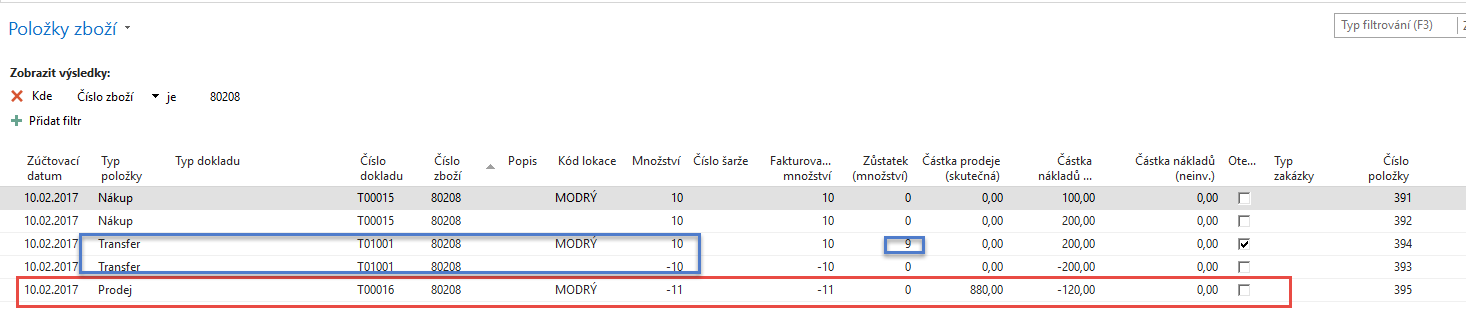 Náklad na prodané zboží je 120=10*10 Kč+1*20 Kč.
Rozpad ceny pořízení
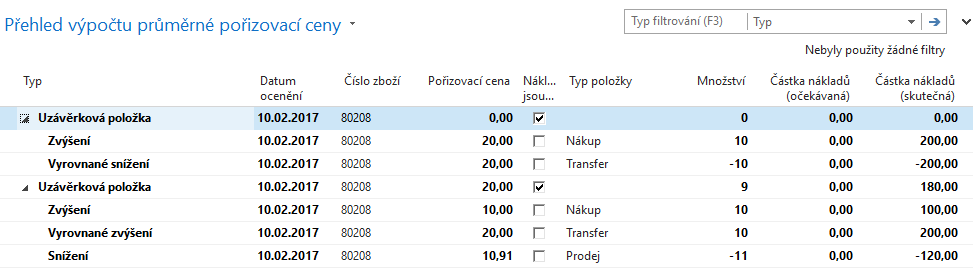 Kde 10,91=120/11
Položky ocenění – prodej
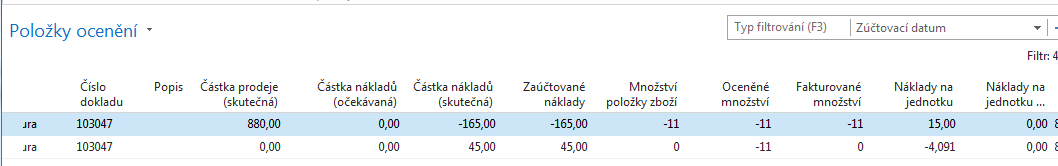 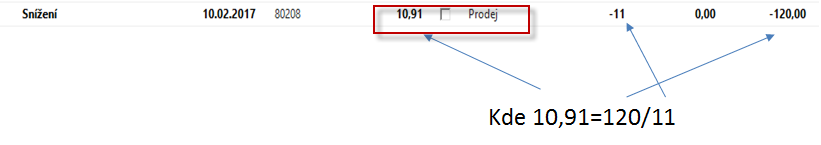 Prodej = -11*15 = -165 , kde 15=(100+200)/2
-165+45=120 = 10*10+1*20 
45/11=4,091 
15-4,092=10,91
Věcné položky
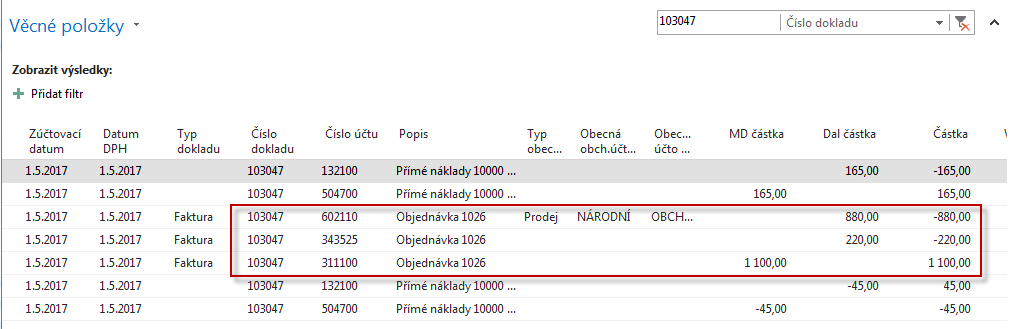 Prodej = -11*15 = -165 , kde 15=(100+200)/2
-165+45=120 = 10*10+1*20 
45/11=4,091 
15-4,092=10,91
Konec sekce prodej
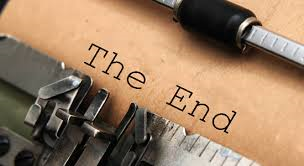